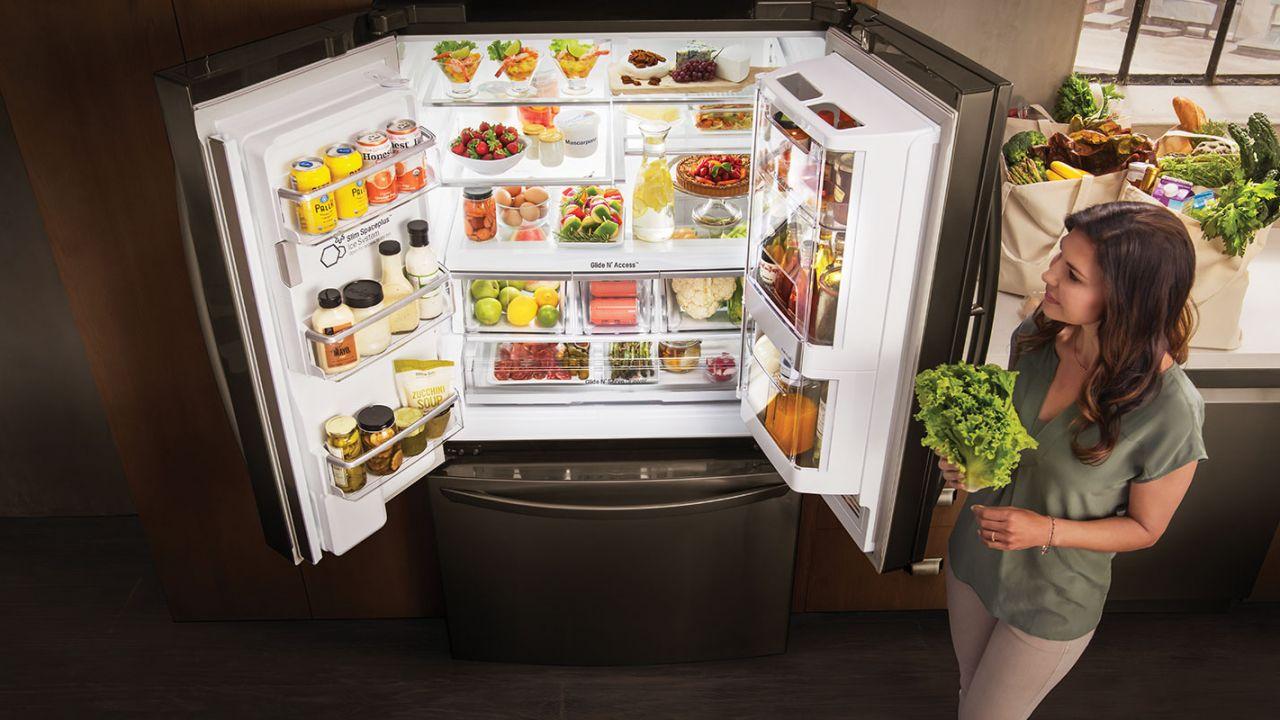 Разработка программного обеспечения «Веб-сервис Умное питание» с устройством считывания штрих-кодов на Raspberry Pi
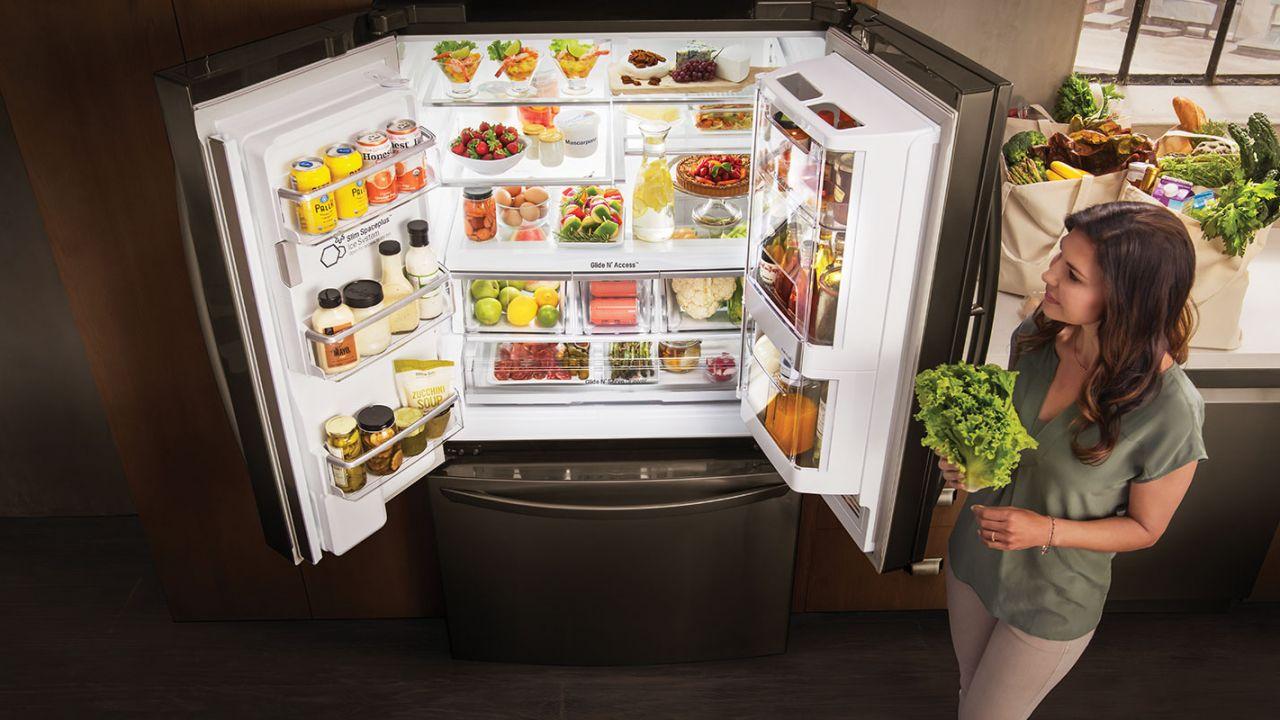 Цель проекта
Создание веб-приложения и устройства для считывания штрих-кодов
2
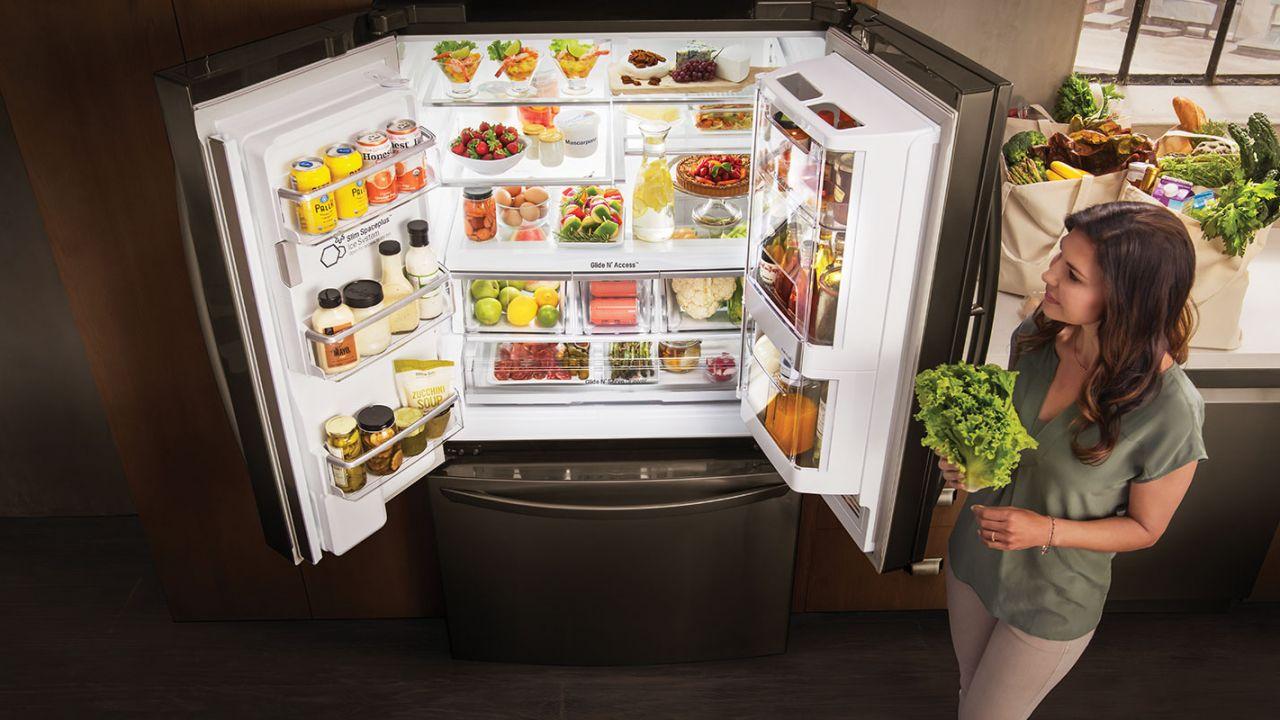 Актуальность
Существуют аналоги, но они не содержат в себе весь необходимый функционал.

Веб-сервисы набирают популярность в последнее время и всё больше людей ими пользуются.
3
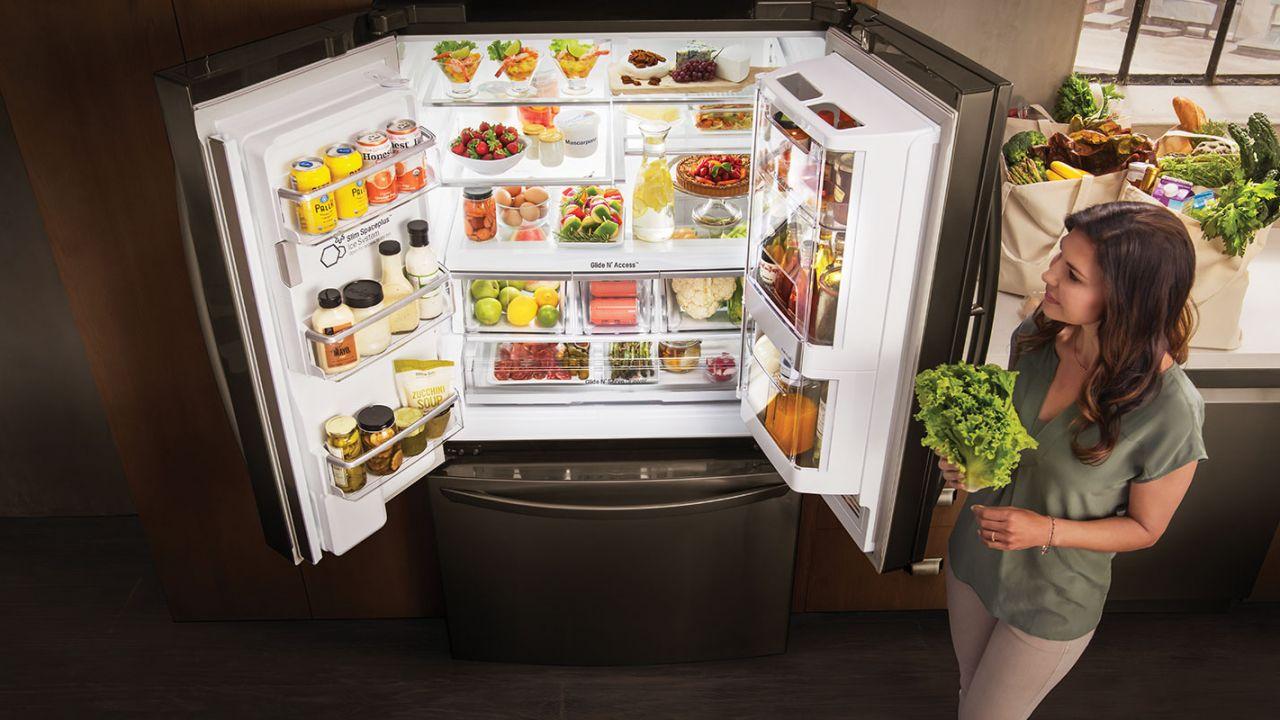 Результаты
БД
Веб-приложение
Тесты для ПО
Прототип сканера штрих-кодов на Raspberry Pi
4
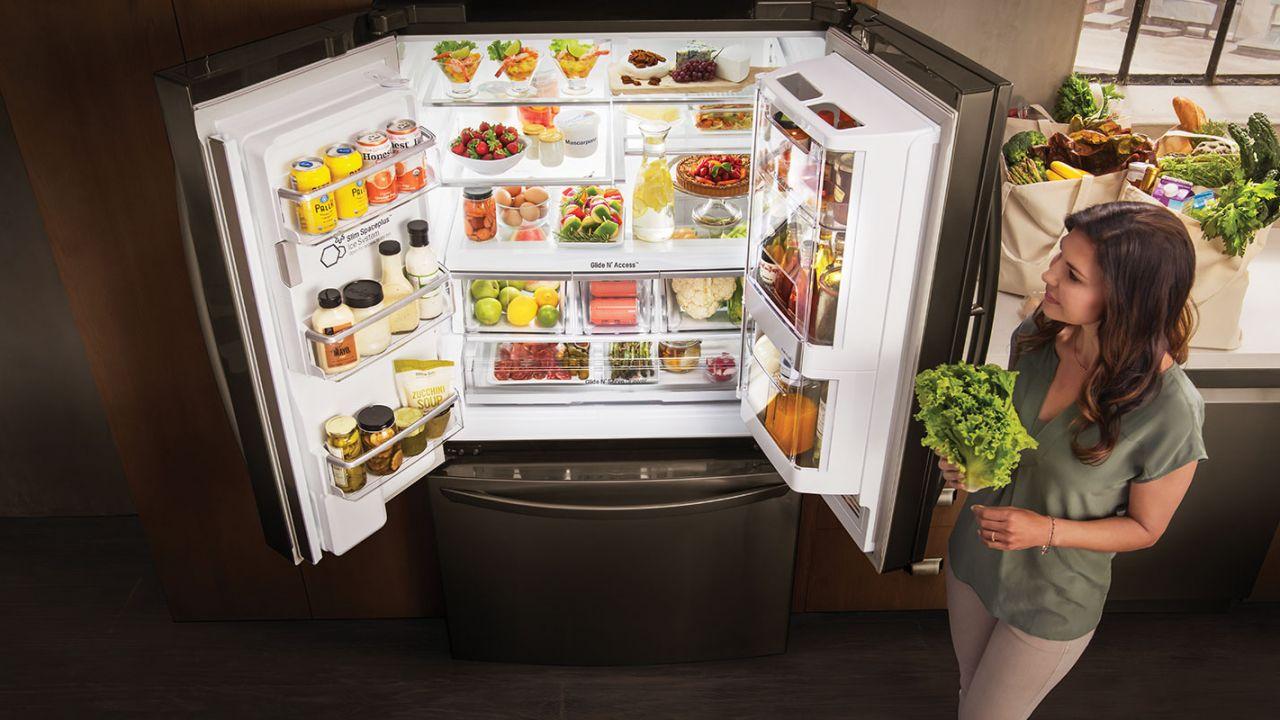 План работ
Этап 1 
Проектное предложение
ТЗ
Выбор инструментария
Этап 2 
Альфа-тестирование
Рабочая версия
Документация

Этап 3 
Бета-тестирование
MVR (минимальный жизнеспособный продукт)
Публичное тестирование
Публичный доступ
5
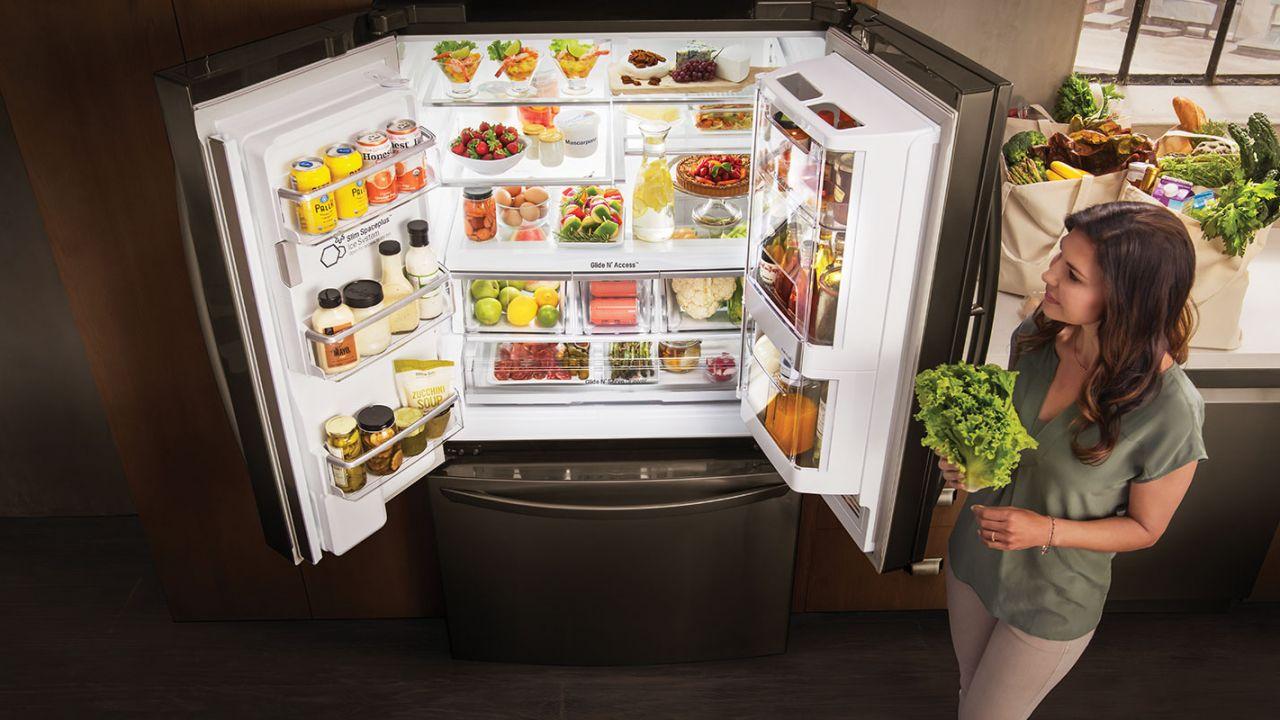 Ресурсы
Компьютер с выходом в Интернет
Raspberry Pi 3 Model B
4 Amp адаптер питания
16GB Micro SD
USB сканер штрих-кодов
6
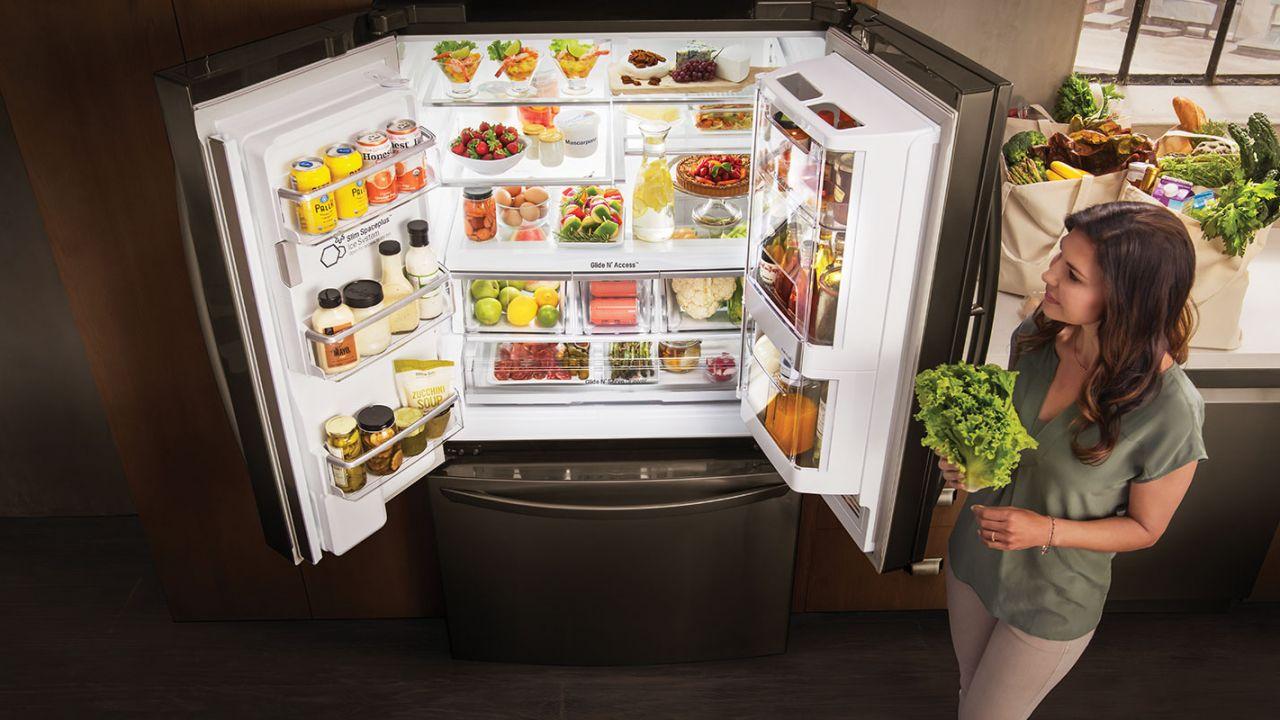 Спасибо за внимание!